Guidance forCreating Informed Consent and Recruitment Documents for ResearchBarry University IRB
January 2023
Objectives of this Guidance
Informed Consent Documents
Types of Consent Documents
Those that require signature
Those that do not require signature
How to Create a Consent Document
How to Create Recruitment Documents
Critical Elements
Types of Informed Consent
Informed Consent: Types of consent documents
Many studies will require a basic Adult Consent form, but there are times when other forms of consent are needed. Types fall into two broad categories:
Consent requiring a signature
Passive consent that does not involve signing a document
Information to help you determine the type of consent that best fits your study is provided on the slides that follow.
Types of Consent: Consent requiring signature
Adult Consent – The standard consent given to participants over age 18.
Child Assent -- Minors need a parent or other legal guardian to consent for them to participate. However, it is recommended and respectful best practices to have children agree to participate. Documents created for this purpose are called “assent” documents. 

If a child is aged 7 or older provide them with a written assent document that they will sign.
Children under 7 who are too young to read or provide written assent may give passive assent as described on the next slide.
Parental/Legal Guardian Consent – The standard document given to legal guardians to allow minors to participate in research.
Group Research Consent – A consent that reports the risk that confidentiality cannot be guaranteed because while the researcher will not reveal what is said in the group, the other participants might.
Types of Consent: Consent that does not require a signature
Cover Letter – This is used for research conducted online. Participants passively consent by advancing to the study. Use a standard Adult Consent but instead of signature lines, add a statement like: “If you are willing to participate in this research, please signify your consent by clicking the Continue button below.”

Parental Notification – This is used for action research when data from a child will be collected during normal activities. Parents do not have to consent but can withhold permission by telling the researcher his/her/their child should not participate or the child’s data should not be included in the study.

Adult Oral Consent – This is used in circumstances where obtaining a signed consent document is not feasible (for example, when conducting interviews using an online meeting platform). Directions for how to obtain oral consent are provided on IRBNet under “Forms and Templates” Informed Consent – Oral Consent. 

Child Oral Asset – When data from children is being obtained as described above, or when children are too young to read and sign an assent form, and oral assent process can be evoked.

Please note that when action research is conducted in the classroom, assent may not be required and can be waived by the IRB. Waiver of consent may be appropriate for other research designs. Researchers may request this of the IRB when applicable.
How to Create a Consent Document
Consider Using IRB-Created Consent Templates
The IRB has templates for every type of consent:
Adult consent
Child assent
Parental consent
Parental notification
Oral consent/assent
Group consent
The templates are on IRBNet under “Forms and Templates”
Note that the templates contain instructions and sentence options that should be deleted from the form before use with participants. 
For example, remove the statement at the top of each template that says Members of the Barry Community have permission to use this this template and its wordage verbatim
Tip: Use Boilerplate Language When Creating Consent Forms
Note that this is not required language, but rather examples of language that meet IRB standards. 
Using boilerplate language does not guarantee approval as is.
The slides that follow provide boilerplate language for:
Describing level of risk 
Describing anonymity and confidentiality
Describing benefits of participation
Describing how data may be used in the future
Describe Level of Risk to Participants
Risk is typically described as “minimal” or “greater than minimal”
A commonly accepted definition of minimal risk is that the risk of harm anticipated in the proposed research is not greater (considering probability and magnitude) than those ordinarily encountered in daily life or during the performance of routine physical or psychological examinations or tests.
A commonly accepted definition of greater than minimal risk is that the probability and magnitude of harm or discomfort to participants are more than minimal.
Research involving greater than minimal risk requires safety monitoring. Explain the surveillance and protections you will have in place to minimize harm to participants.
Boilerplate Language to Describe Risk
For studies with minimal risk:
There are no known risks to participating in this study. 
Risks to participating in this study are no greater than those encountered in everyday life. 
For studies with more than minimal risk, you must describe the risks and address what you will do should there be a negative outcome to participants, such as providing referral information regarding available services to mitigate distress. 
Risks to participating in this study include… 
Should you feel the need for support following your participation in this study, please call the xxx hotline number at …
Describe Your Anonymity/Confidentiality Plan
Informed consent documents should have a statement explaining how you plan to protect the anonymity and confidentially of participants.
Please note that you should not cut and past all the boilerplate suggestions on the next slide, but rather select items that fit with your study. 
For example, if you are not using focus groups or audio recordings, you should note  reference those items.
Boilerplate Language for Anonymity/Confidentiality
All study data (i.e., observation, interview, focus group, implementation, and outcome data) will be kept confidential. 
No participant, site, or institution names will be used in reports of the findings.
Participants’ names (including consent forms) will be stored separately from the data.
Audio recordings will be captured and stored digitally on password protected devices and transcribed by researchers.
In the event that external transcription is sought, non-researcher transcriptionists will sign confidentiality agreements. 
Electronic data (including transcripts) will be stored on password protected computers. Hard copy data will be locked in a researcher’s office. 
Data will be kept indefinitely OR for at least five years following completion of the study. 
If it becomes necessary to destroy the data, electronic data will be destroyed by double deleting from the hard drive and Recycle Bin. Hard copy data will be shredded.
Benefits Statement
Informed consent documents should have a statement regarding the benefits associated with the study.
It is often the case that a study does not directly benefit participants, and this should be stated. 
The research should, however, be of benefit to someone so a statement about how the finding could be used is appropriate to add if you wish.
Boilerplate Language for a Benefits Statement
There are no direct benefits to you for participating in the study.
 Although there may be no direct benefit to you, the research will help us learn more about … 
Participation in the study is not likely to benefit you directly, but the information gained may contribute to…
Future Use of Data Statement
When participants consent to provide data, they should be told what may happen to their deidentified data in the future.
Often data is collected for a study and never used again.
Sometimes data will be used again as part of another study conducted by the same researcher.
Sometimes data will be shared with another researcher.
Boilerplate Language for Future Use of Data
The data will not be used or distributed for future research studies. 
The data—with identifiers removed--may also be used in future research or distributed to another investigator without additional informed consent.
Report a Funding Agency or Research Sponsor
Informed consent documents should include the disclosure of any funding sources and other forms of support. 
This allows participants to opt out of research funded or supported by an entity they find problematic.
Provide Contact Information
All consent documents must have the following:

The researcher(s) name, phone, and email 
Faculty Sponsor’s name, phone, and email (when relevant)
IRB Point of Contact, name, phone, and email 

Note that the current IRB Point of Contact, Chair, and Co-Chair are posted on IRBNet in under Forms and Templates
Use the Correct Barry Logo on Your Informed Consent Documents
You may use any Barry logo you wish, but we recommend the ones shown here to avoid the improper use of available logos such as the President’s Seal
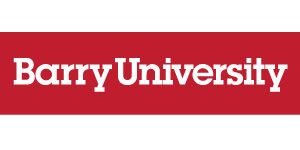 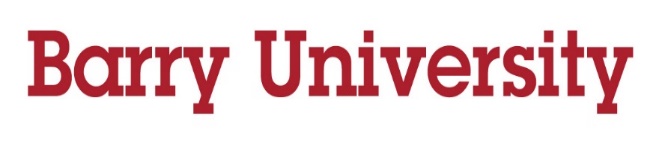 Creating Recruitment and Other Documents
How to Create Participant Recruitment Documents
Researchers often recruit participants with flyers, emails, letters, and so forth. The next slide lists the key elements to include in recruitment documents you create for your study. Additionally, please note that:
The language you use in your documents needs to be clear and noncoercive.
There should be consistency between your Informed Consent and any other document you create.
Suggestion: Create your Informed Consent document first. Then cut/paste the content of that into other documents. This will ensure consistency and accuracy.
Provide Contact Information
All recruitment documents must have the following:

The researcher(s) name, phone, and email 
Faculty Sponsor’s name, phone, and email (when relevant)
IRB Point of Contact, name, phone, and email 

Note that the current IRB Point of Contact, Chair, and Co-Chair are posted on IRBNet in under Forms and Templates
Tip: Key Elements to Include in Documents You Create for Your Study
Barry logo
Title of the study
The purpose of the study
Notification that participation is voluntary
Notification that participants may withdraw at any time without penalty
An overview of what participants will be asked to do
A statement about how long participation is likely to take
A statement of risk
A statement about confidentiality
Directions for how to volunteer (scan a URL Code, contact the researcher, attend a meeting, etc.)
The researcher(s) name, phone, and email is present
Faculty Sponsor’s name, phone, and email is present (when relevant)
IRB Point of Contact, name, phone, and email is present
Use the Correct Barry Logo on Your Recruitment  Documents
You may use any Barry logo you wish, but we recommend the ones shown here to avoid the improper use of available logos such as the President’s Seal
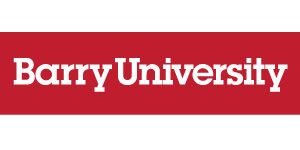 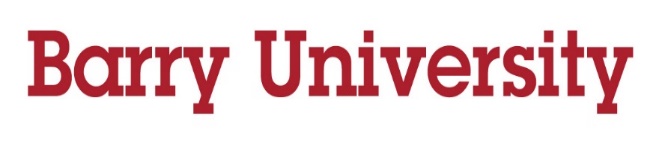